Мы снеговика лепили




Средняя группа № 6 «Кузнечики»
Выполнили: Тарасова Н. П.
                                                                               Низамова Д. Д.
Декабрь 2020
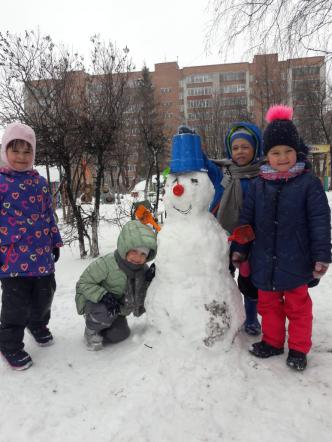 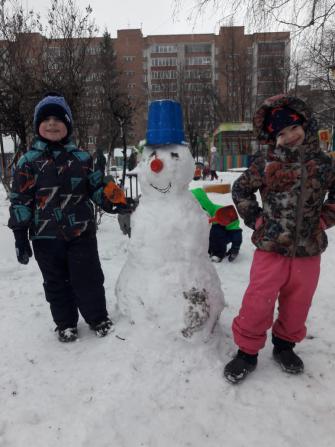 Мы снеговика слепили, сделали ему глаза.
Про нос и рот мы не забыли, пусть улыбается всегда!
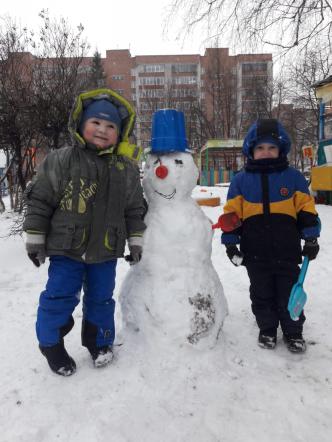 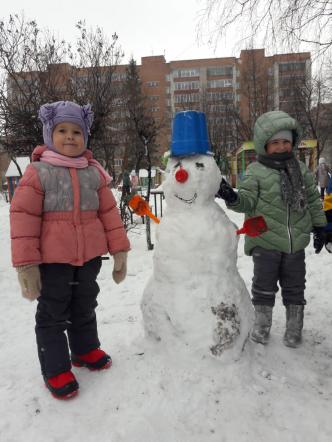 На голову ведро надели, чтоб снеговик красивый был!
Мы очень сильно захотели сфотографироваться с ним!
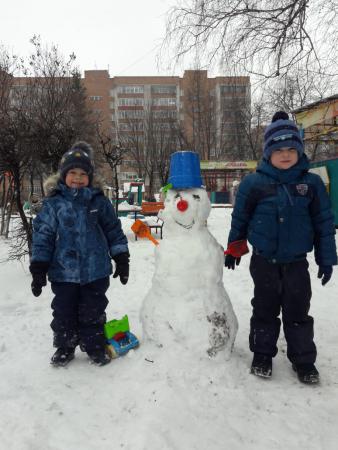 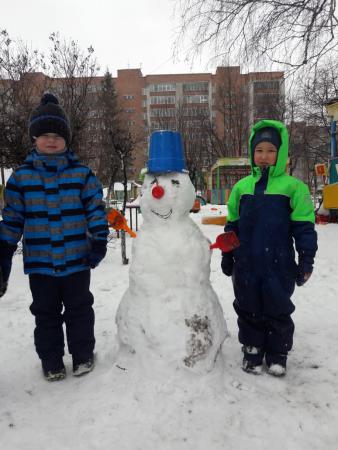 Возникли у ребят загадки, а где же руки у него?
Воткнули вместо рук лопатки и сразу стало хорошо!
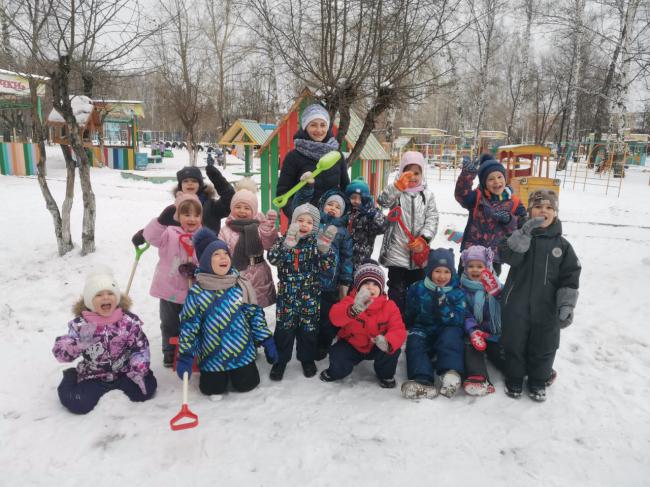 Мы трудились и старались, чтоб слепить снеговика. 
Мы с ним дружно попрощались, в детский сад идти пора!
Спасибо за внимание!